FLUCOFLUids incl. gases, vapors and COmplex fluids - H. Schneider -
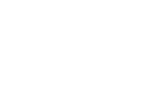 Something about levitation
Levitation refers to raising an object against the force of gravity
      in such a way that it remains suspended without any physical contact.

 
Electromagnetic levitation, DC/RF coils , induction furnace 

Magnetic levitation

Air/gas levitation , air stream , air pads

Ultrasonic levitation , small samples , ultrasonic transducer

Others , magicians , flying carpets , …………….
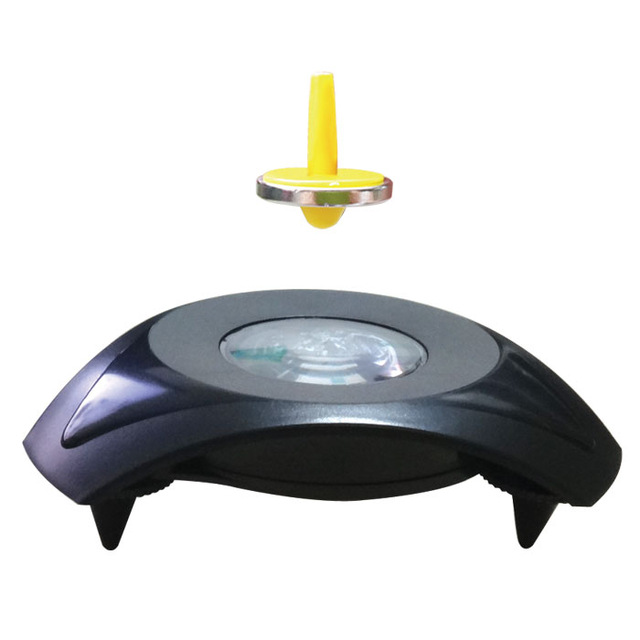 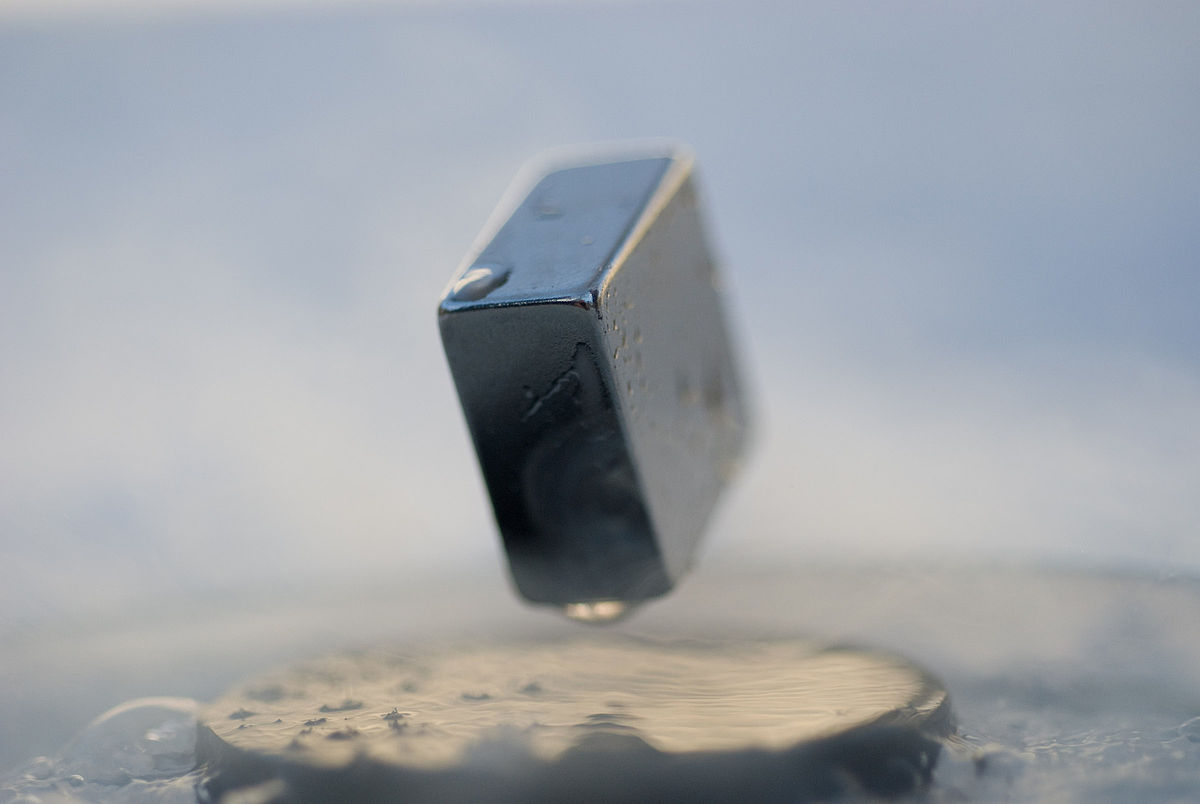 [Speaker Notes: Disolve this slide or use as summary; link to SAC comments

Needs to specifc what it want from the pool and what they build for their instrument.
Instrumet team takes team during construction  (and potentially in operation)]
FLUCOFLUids incl. gases, vapors and COmplex fluids - H. Schneider -
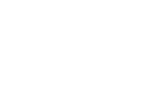 Something about levitation
Levitation refers to raising an object against the force of gravity
      in such a way that it remains suspended without any physical contact.

 
Electromagnetic levitation, DC/RF coils , induction furnace 

Superconducting effects

Magnetic spinning top

Air/gas levitation , air stream , air pads

Ultrasonic levitation , small samples , ultrasonic transducer

Others , magicians , flying carpets , …………….
[Speaker Notes: Disolve this slide or use as summary; link to SAC comments

Needs to specifc what it want from the pool and what they build for their instrument.
Instrumet team takes team during construction  (and potentially in operation)]
FLUCOFLUids incl. gases, vapors and COmplex fluids - H. Schneider -
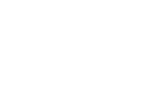 Electromagnetic levitation
DC coil – high current
RF-induction coil, heating and levitation
Hight temp melting without melting pot, metal alloys
Pure high quality meltings/alloys
Also used for high temp. crystal groth
See TEFI – expertise
See PREMP , materialscience/ dilatation units
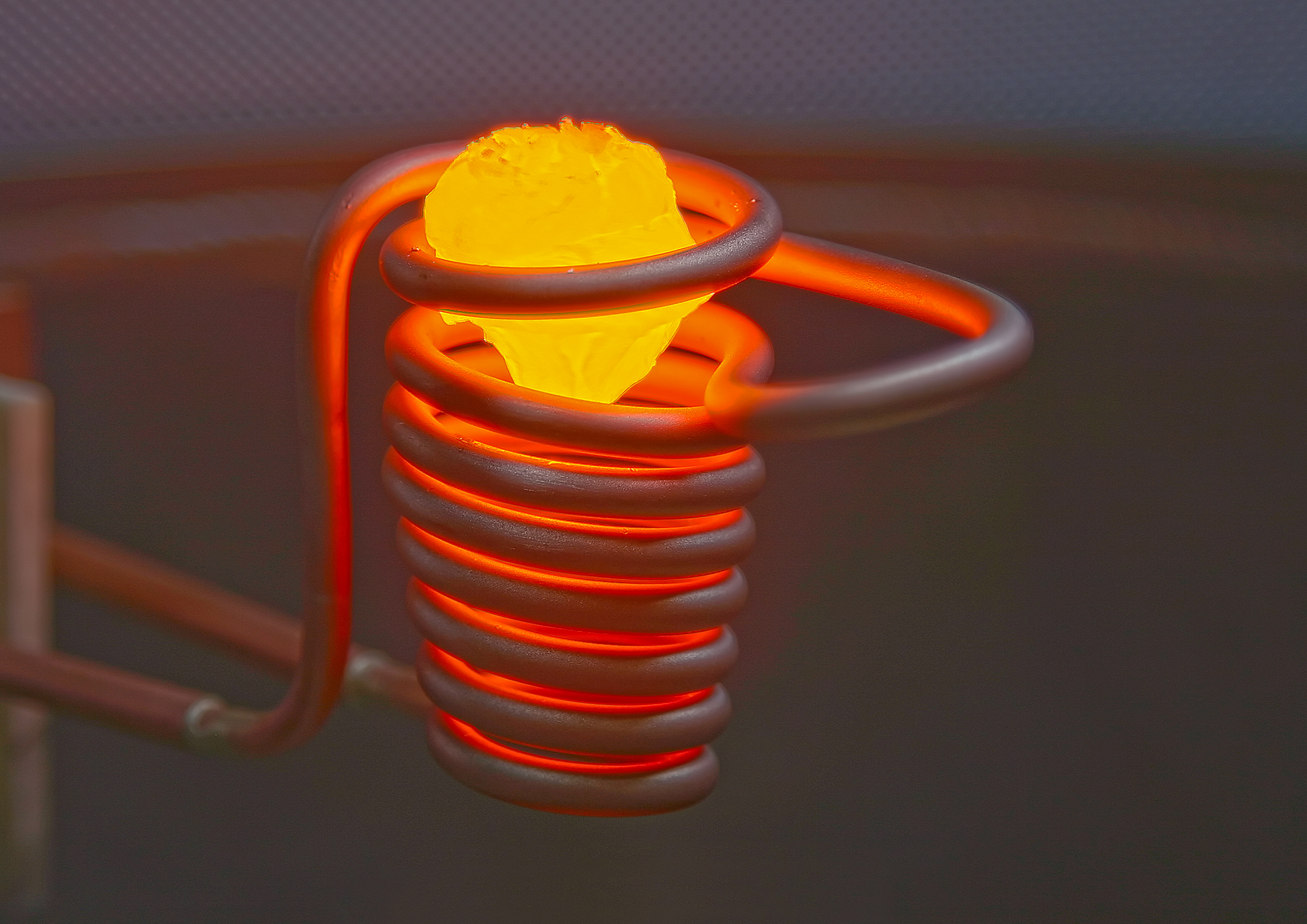 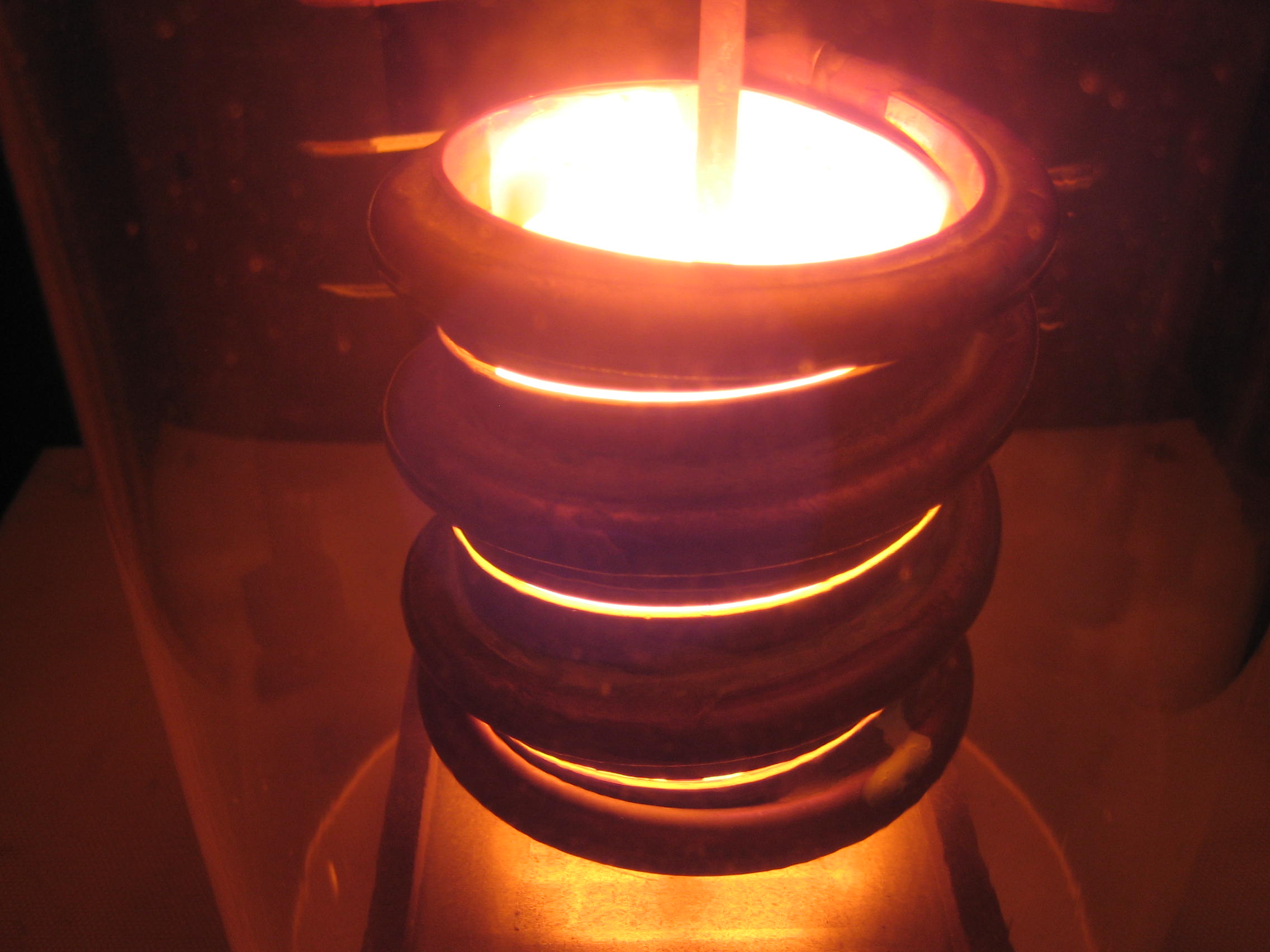 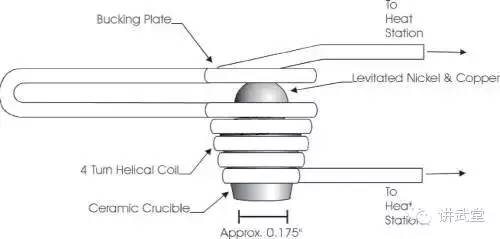 [Speaker Notes: Disolve this slide or use as summary; link to SAC comments

Needs to specifc what it want from the pool and what they build for their instrument.
Instrumet team takes team during construction  (and potentially in operation)]
FLUCOFLUids incl. gases, vapors and COmplex fluids - H. Schneider -
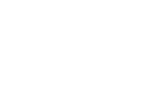 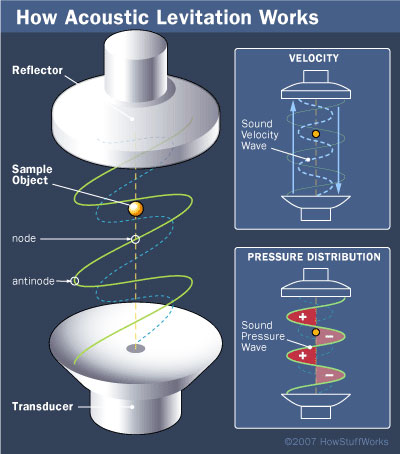 Ultrasonic levitation

Smart device, carrying small sample without holder
No boundary surface effects with sample holder (liquids)
Enables free “flying droplets”
Also useful for small crystals and powder samples
Ambient temperature control by cell thermalizing
Modulation of transducer allows rotating of sample,
      in multi transducer systems
[Speaker Notes: Disolve this slide or use as summary; link to SAC comments

Needs to specifc what it want from the pool and what they build for their instrument.
Instrumet team takes team during construction  (and potentially in operation)]
FLUCOFLUids incl. gases, vapors and COmplex fluids - H. Schneider -
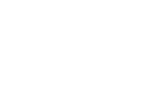 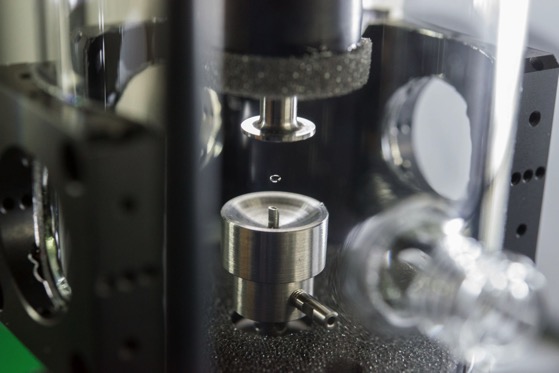 Ultrasonic levitation

Example JCNS@MLZ
Commercial levitator
Droplet at KWS3 instrument
Only bulky sample in the beam
No boundary surface effects

-In the future plan of FLUCO-
[Speaker Notes: Disolve this slide or use as summary; link to SAC comments

Needs to specifc what it want from the pool and what they build for their instrument.
Instrumet team takes team during construction  (and potentially in operation)]